Llobregat mature site
Progress of work
M. Hernández, J. Amorós
Cetaqua
Llobregat ESS - PART I:  Reporting tables of Llobregat mature case
2
[Speaker Notes: For those of you not familiar with the Llobregat site I would like to highlight the context ans what we want to assess.
We want to assess mainly chemico-physical changes in the aquifer and also socio-economic impacts using the evaluation of the ESS related.
Cross section: has been produced recently using the existing information of each pumping well. 50 meters depth. 20 meters of screen: gravel and sand (main aquifer).]
Llobregat ESS - PART II: Tables of drivers and pressures
3
[Speaker Notes: For those of you not familiar with the Llobregat site I would like to highlight the context ans what we want to assess.
We want to assess mainly chemico-physical changes in the aquifer and also socio-economic impacts using the evaluation of the ESS related.
Cross section: has been produced recently using the existing information of each pumping well. 50 meters depth. 20 meters of screen: gravel and sand (main aquifer).]
Llobregat ESS - PART III:  RESPONSE CAPABILITIES AND POTENTIAL BENEFICIARIES
4
[Speaker Notes: For those of you not familiar with the Llobregat site I would like to highlight the context ans what we want to assess.
We want to assess mainly chemico-physical changes in the aquifer and also socio-economic impacts using the evaluation of the ESS related.
Cross section: has been produced recently using the existing information of each pumping well. 50 meters depth. 20 meters of screen: gravel and sand (main aquifer).]
Llobregat ESS – PART IV: RESPONSE EVALUATION
Infiltration ponds system in Llobregat area
5
[Speaker Notes: For those of you not familiar with the Llobregat site I would like to highlight the context ans what we want to assess.
We want to assess mainly chemico-physical changes in the aquifer and also socio-economic impacts using the evaluation of the ESS related.
Cross section: has been produced recently using the existing information of each pumping well. 50 meters depth. 20 meters of screen: gravel and sand (main aquifer).]
Llobregat ESS - PART V:  SUSTAINABILITY ASSESSMENT
scope and goal:	evaluate effects of a single solution
timeframe:		lifetime of the solution
spatial scale:	MAR system
system:		water supply (WS)



Data from ESS evaluation:
MAR system in place
direct treatment of river water
6
[Speaker Notes: For those of you not familiar with the Llobregat site I would like to highlight the context ans what we want to assess.
We want to assess mainly chemico-physical changes in the aquifer and also socio-economic impacts using the evaluation of the ESS related.
Cross section: has been produced recently using the existing information of each pumping well. 50 meters depth. 20 meters of screen: gravel and sand (main aquifer).]
Llobregat ESS - PART V:  SUSTAINABILITY ASSESSMENT
MAR system in place
direct treatment of river water
Further information available:
7
[Speaker Notes: For those of you not familiar with the Llobregat site I would like to highlight the context ans what we want to assess.
We want to assess mainly chemico-physical changes in the aquifer and also socio-economic impacts using the evaluation of the ESS related.
Cross section: has been produced recently using the existing information of each pumping well. 50 meters depth. 20 meters of screen: gravel and sand (main aquifer).]
Llobregat ESS – Damm example
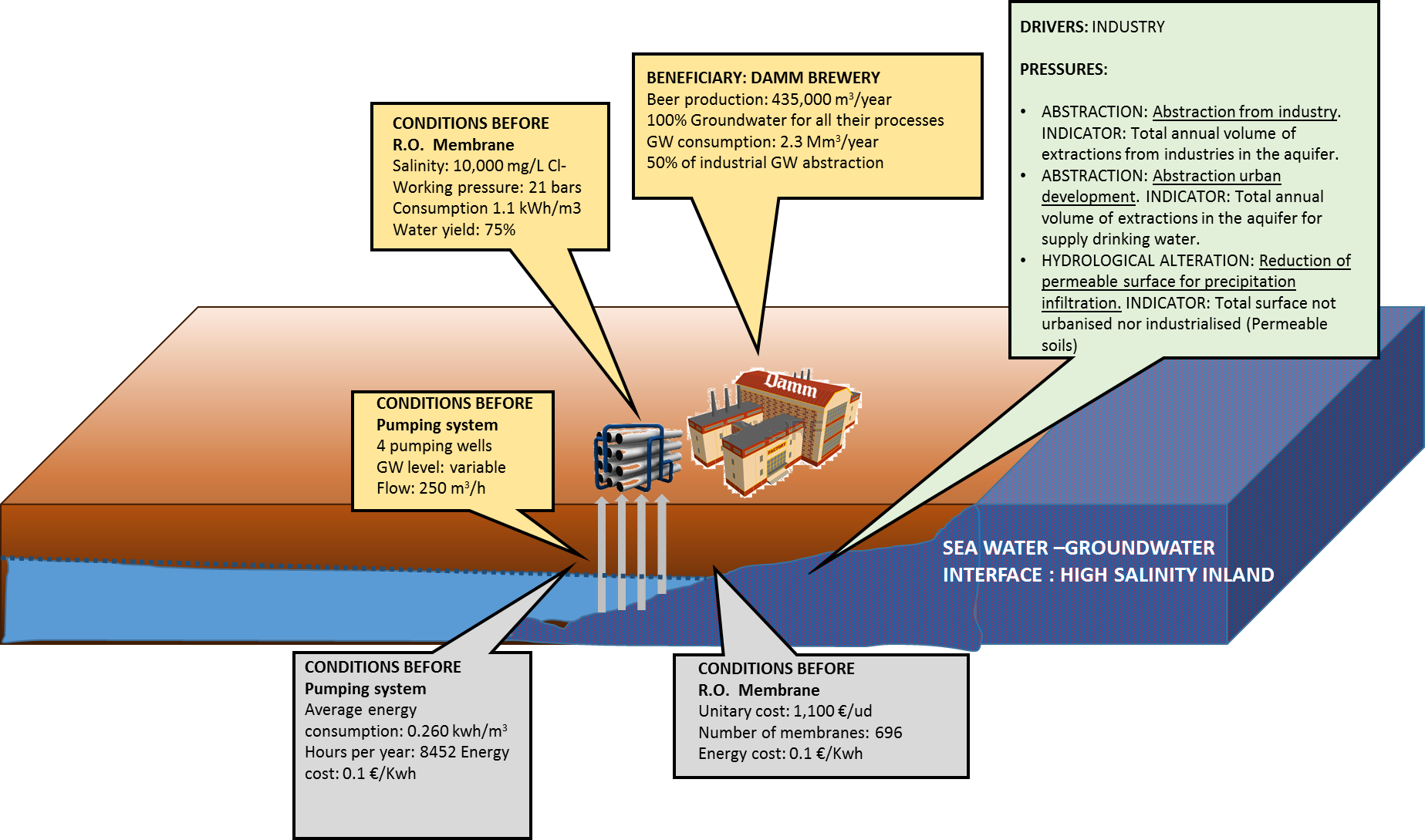 8
[Speaker Notes: For those of you not familiar with the Llobregat site I would like to highlight the context ans what we want to assess.
We want to assess mainly chemico-physical changes in the aquifer and also socio-economic impacts using the evaluation of the ESS related.
Cross section: has been produced recently using the existing information of each pumping well. 50 meters depth. 20 meters of screen: gravel and sand (main aquifer).]
Llobregat ESS – Damm example
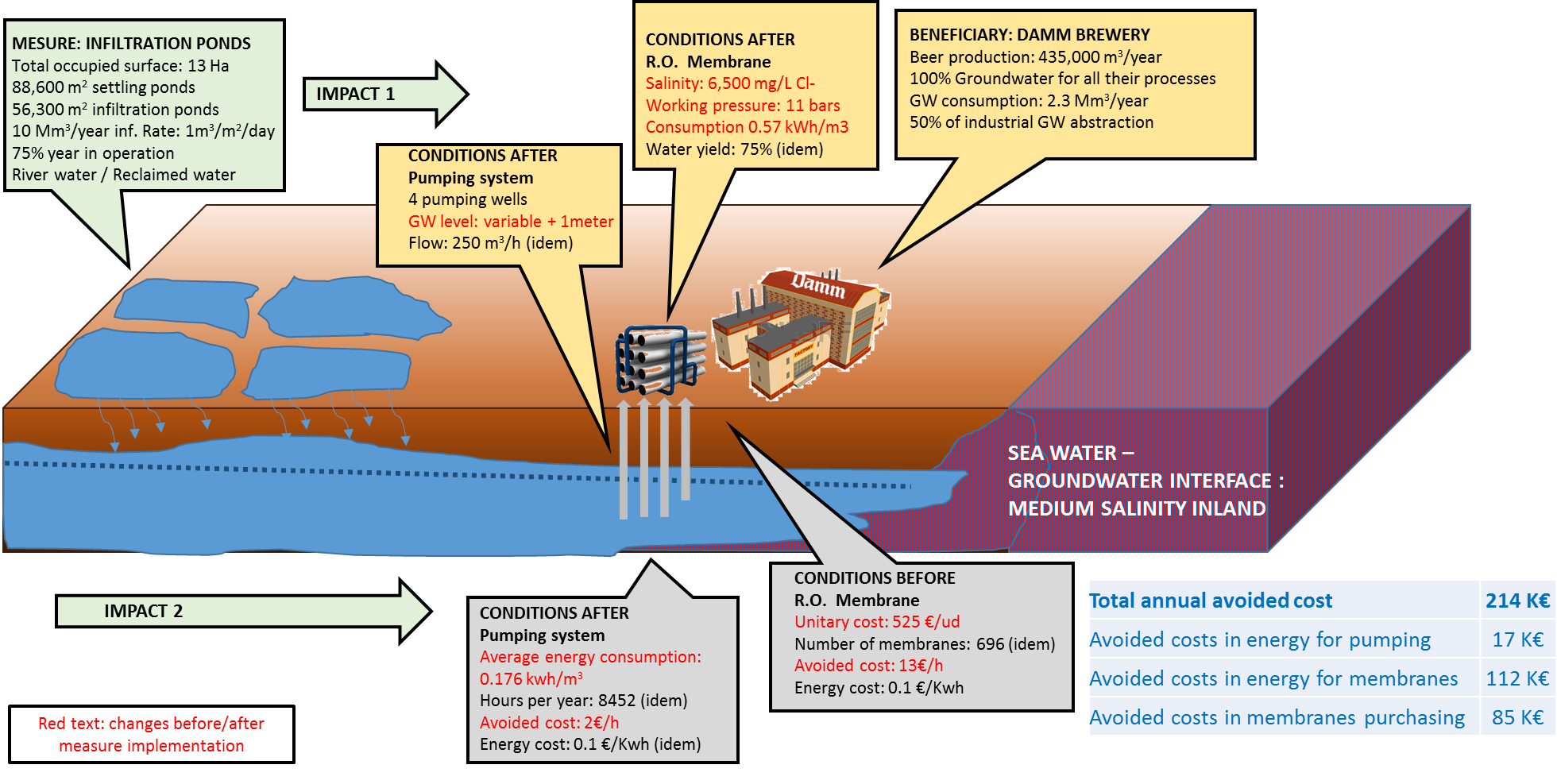 9
[Speaker Notes: For those of you not familiar with the Llobregat site I would like to highlight the context ans what we want to assess.
We want to assess mainly chemico-physical changes in the aquifer and also socio-economic impacts using the evaluation of the ESS related.
Cross section: has been produced recently using the existing information of each pumping well. 50 meters depth. 20 meters of screen: gravel and sand (main aquifer).]
THANKS FOR YOUR ATTENTION
… Questions? Comments?